Một trong những nhóm chất dinh dưỡng
 quan trọng cho cơ thể con người?
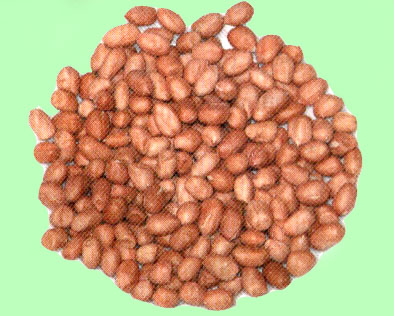 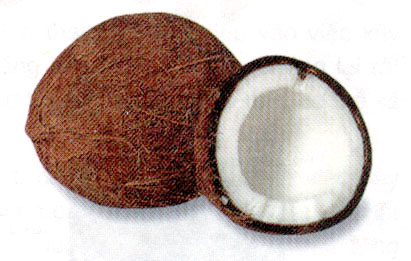 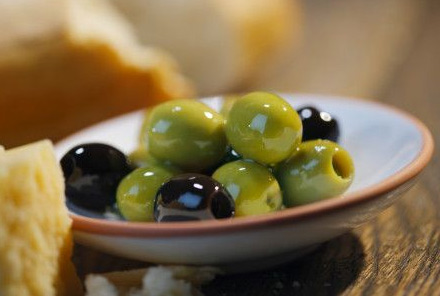 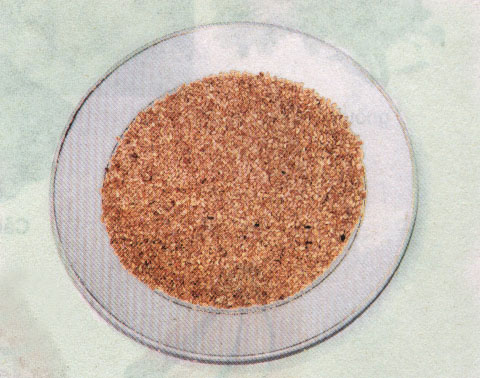 Chất béo
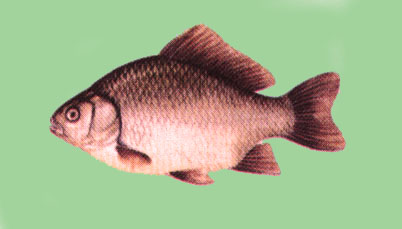 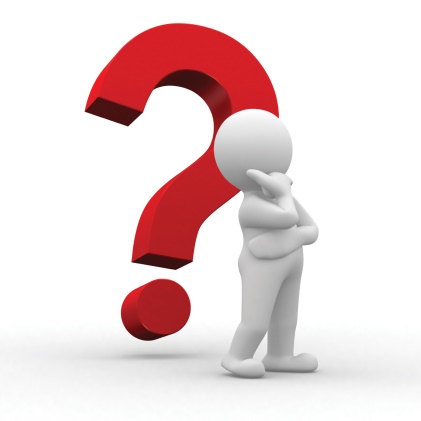 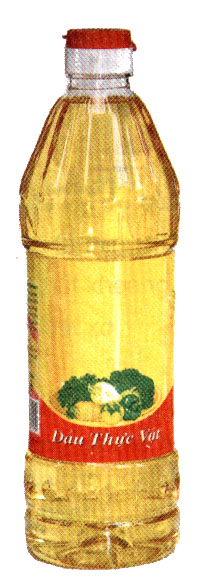 1
CHẤT BÉO CÓ Ở ĐÂU?
2
TÍNH CHẤT VẬT LÍ QUAN TRỌNG?
3
THÀNH PHẦN VÀ CẤU TẠO?
4
TÍNH CHẤT HÓA HỌC QUAN TRỌNG?
5
CHẤT BÉO CÓ ỨNG DỤNG GÌ?
Bài 47: CHẤT BÉO
1
CHẤT BÉO CÓ Ở ĐÂU?
Em hãy quan sát tranh và cho biết chất béo có trong những loại thực phẩm nào?
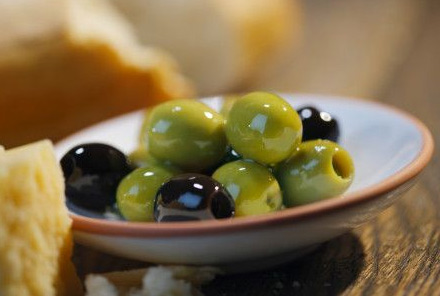 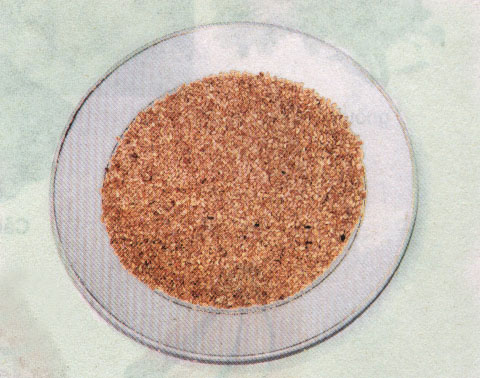 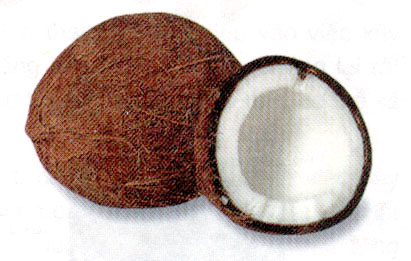 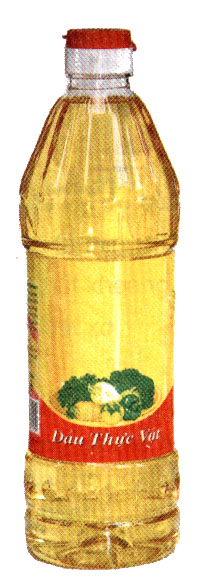 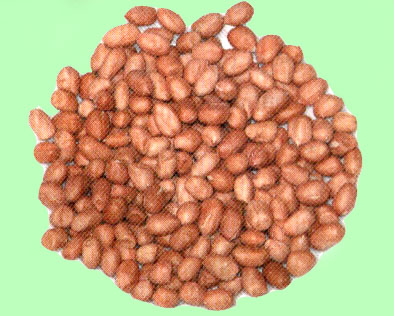 Mỡ lợn
Cá
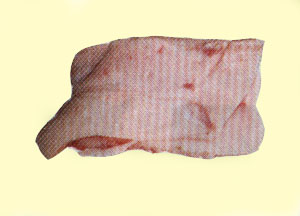 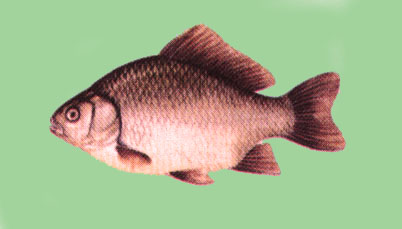 Dầu
thực vật
Lạc (Đậu phộng)
Dừa
I
CHẤT BÉO CÓ Ở ĐÂU?
- Hàng ngày ta sử dụng: 
	+ Dầu ăn: lấy từ thực vật
          + Mỡ ăn: lấy từ động vật
 Dầu ăn, mỡ ăn là các chất béo.
- Chất béo có nhiều trong mô mỡ động vật còn trong thực vật chất béo tập trung nhiều ở quả và hạt.
II
CHẤT BÉO CÓ NHỮNG TÍNH CHẤT VẬT LÍ QUAN TRỌNG NÀO?
Nhận xét: Chất béo nhẹ hơn nước, không tan trong nước, tan được trong xăng, benzen, dầu hỏa....
Em hãy quan video thí nghiệm sau 
và trả lời các câu hỏi:
 1. Chất béo có tan trong nước không? Có tan trong xăng không? 2. Chất béo nặng hay nhẹ hơn nước?
Hãy chọn những phương pháp có thể làm sạch vết dầu ăn dính vào quần áo, giải thích.
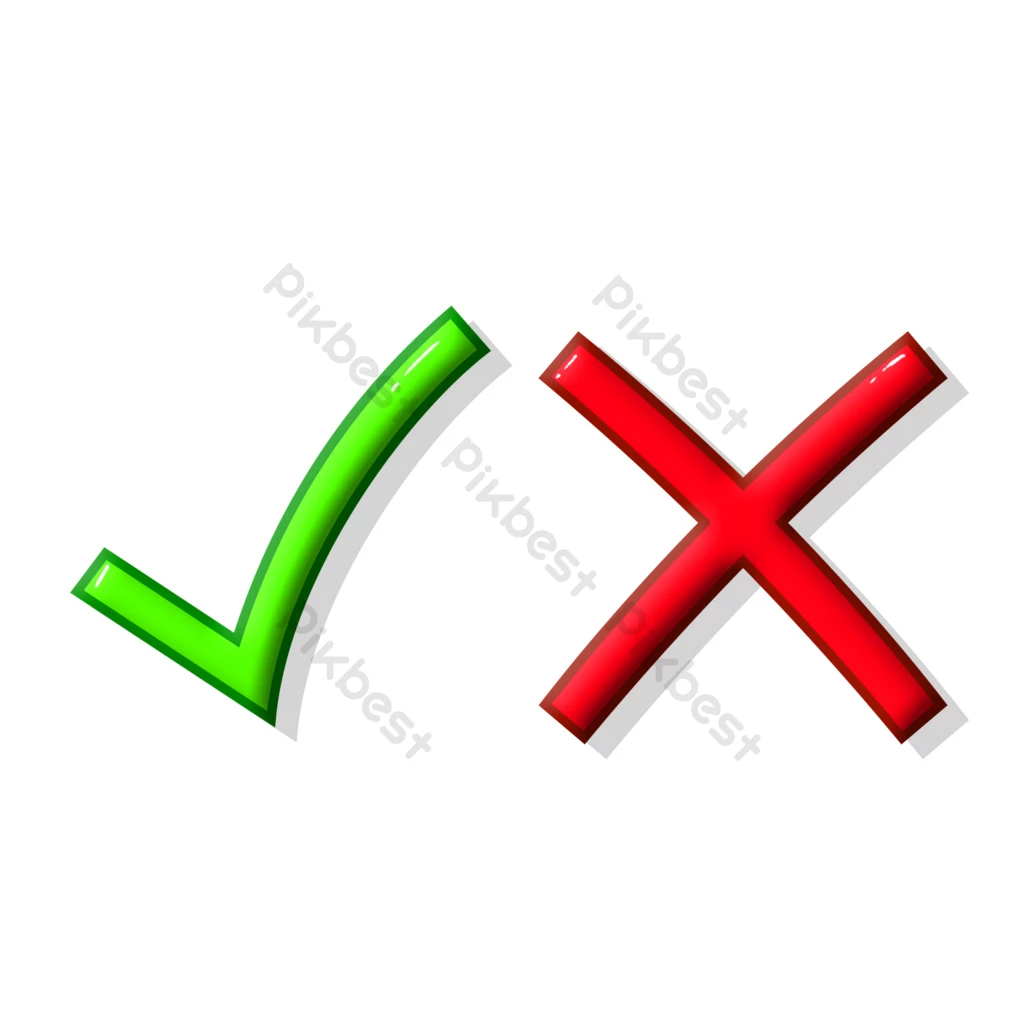 A,
Giặt bằng nước.
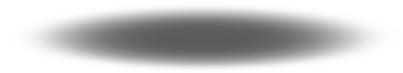 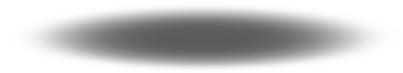 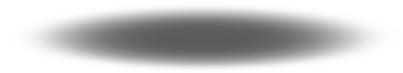 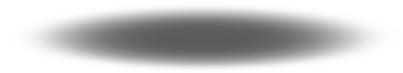 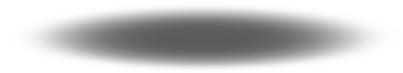 B,
Giặt bằng xà phòng.
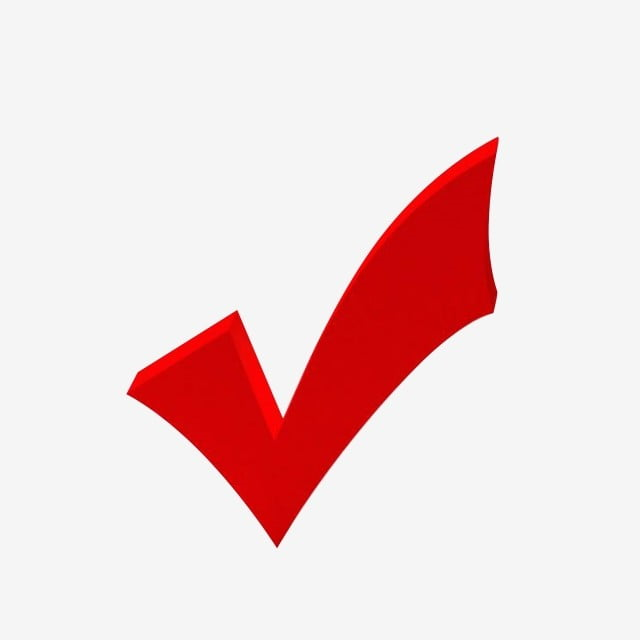 C,
E,
Tẩy bằng cồn 960.
Tẩy bằng xăng.
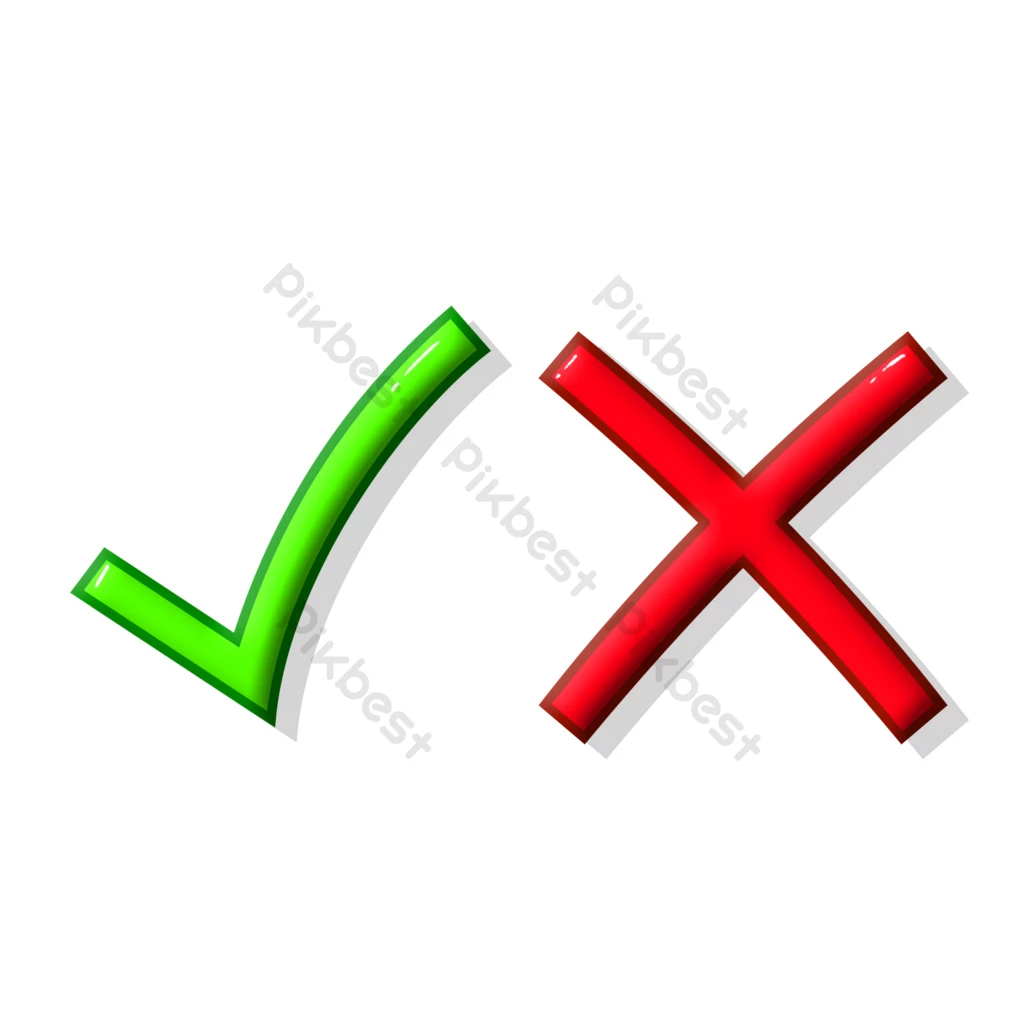 D,
Tẩy bằng giấm.
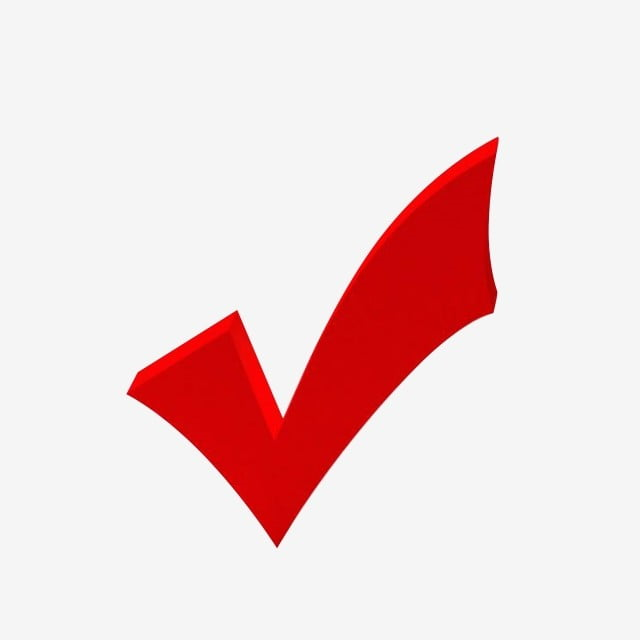 Chất béo +   Nước
t0, P
Glixerol + Axít béo
III
CHẤT BÉO CÓ THÀNH PHẦN VÀ CẤU TẠO NHƯ THẾ NÀO?
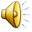 C3H5
CTCT của glixerol :
Viết gọn :
CH2 – CH –  CH2
   |          |         |
  OH      OH    OH
C3H5(OH)3
CT chung axit béo:
R – COO
R – COOH
=>Ta có công thức của chất béo là :
(                )3
=>Chất béo là hỗn hợp nhiều este của glixerol với các axit béo
Ví dụ :
(C17H35COO)3C3H5
(C17H33COO)3C3H5
(C15H31COO)3C3H5
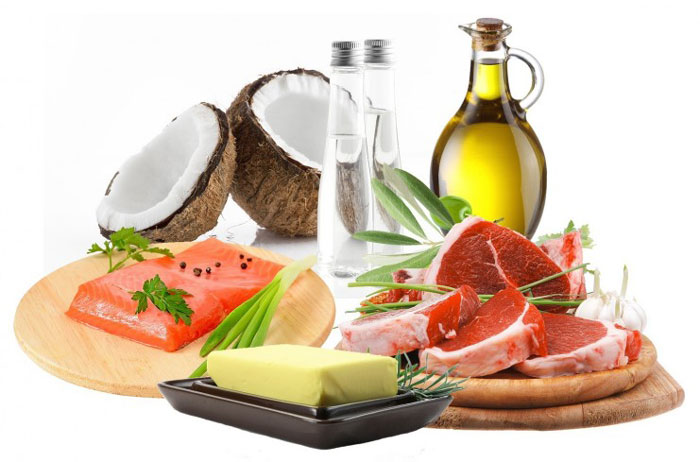 Dầu, mỡ công nghiệp sử dụng trong máy móc có phải là chất béo không?
Dầu, mỡ công nghiệp sử dụng trong máy móc không phải là chất béo.
Dầu, mỡ công nghiệp có nguồn gốc từ dầu mỏ, thành phần chính là hiđro cacbon, chỉ chứa 2 nguyên tố C và H.
Chất béo (dầu, mỡ ăn) có nguồn gốc từ động, thực vật. Thành phần cấu tạo gồm 3 nguyên tố C, H, O
t0
H2O
+
(RCOO)3C3H5
+
3
C3H5(OH)3
3
RCOOH
axit
Glixerol
Axit béo
IV
CHẤT BÉO CÓ TÍNH CHẤT HÓA HỌC QUAN TRỌNG NÀO?
phản ứng thủy phân trong môi trường axit
Chất béo
1
t0
vận dụng:
+
C17H35COOH
(C17H35COO)3C3H5
H2O
C3H5(OH)3
+
3
3
axit
t0
C15H31COOH
(C15H31COO)3C3H5
C3H5(OH)3
+
3
H2O
+
3
axit
SƠ ĐỒ CHUYỂN HÓA CHẤT BÉO TRONG CƠ THỂ
glixerin
Men dịch tụy, dịch tràng
Chất béo
t/d mật
Axit béo
Thủy phân
Dạng tan
hấp thụ trực tiếp
qua mao trạng ruột
vào ruột
Chất béo
các mô và cơ quan khác
Mô mỡ
bị thuỷ phân
CO2 + H2O + Q
bị oxi hóa
Cơ thể hoạt động
Chất béo
t0
H2O
+
(RCOO)3C3H5
+
3
C3H5(OH)3
3
RCOOH
axit
Glixerol
Axit béo
IV
CHẤT BÉO CÓ TÍNH CHẤT HÓA HỌC QUAN TRỌNG NÀO?
phản ứng thủy phân trong môi trường axit
phản ứng thủy phân trong môi trường kiềm
(phản ứng xà phòng hóa)
2
t0
+
3
1
(RCOO)3C3H5
NaOH
+
C3H5(OH)3
RCOONa
3
Muèi cña axit bÐo
Chất béo
Glixerol
(xà phòng)
t0
vận dụng:
(C17H35COO)3C3H5
+
NaOH
C3H5(OH)3
C17H35COONa
+
3
3
t0
C15H31COONa
(C15H31COO)3C3H5
+
NaOH
C3H5(OH)3
3
+
3
Năng lượng (KJ/g)
- Làm thức ăn cho người và động vật, cung cấp năng lượng cho cơ thể.
- Sản xuất xà phòng, glixerol.
Chất béo
40
38
Chất đạm
Chất bột
20
19
17
IV
CHẤT BÉO CÓ ỨNG DỤNG GÌ?
So sánh năng lượng tỏa ra khi oxi hoá thức ăn
Dầu, mỡ(Chất béo) để ngoài không khí thường bị ôi thiu vì sao? Để bảo quản ta nên làm thế nào?
Nếu cơ thể thiếu hoặc thừa chất béo thì có tác hại gì không?
Chất béo bị ôi thiu do tác dụng của hơi nước, oxi, vi khuẩn lên chất béo.
Bảo quản: Đậy kín chất béo, bảo quản ở nhiệt độ thấp, đun chất béo với một ít muối ăn.
Thiếu chất béo: 
Bệnh lí tim mạch
Thiếu hụt một số vitamin
Tăng nguy cơ gây ung thư
Thừa chất béo: 
Tăng cân, béo phì
Gặp vấn đề về tiêu hóa
Hơi thở có mùi
Tăng tỉ lệ mắc bệnh ung thư
Chất béo có trong ……………động vật và tập trung ở ..................... của thực vật.
1
Chất béo nhẹ hơn ............và không tan trong…………..tan trong...……......
2
Chất béo là hỗn hợp nhiều …..........của  ………......với các…........... Công thức chung là:..............
3
4
Chất béo tham gia phản ứng …………..........trong môi trường axít và môi trường kiềm (phản ứng xà phòng hóa).
5
Chất béo có ứng dụng :……………………
ĐIỀN TỪ THÍCH HỢP VÀO CHỖ TRỐNG
thức ăn cho người, động vật; chế tạo xà phòng và glixerol
(RCOO)3C3H5
nước
nước
xăng, benzen...
este
glixerol
quả, hạt
mô mỡ
axit béo
thủy phân